Westminster Abbey
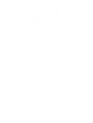 Learning
Why are there lots of crosses in church?
1
©2020 Dean and Chapter of Westminster
[Speaker Notes: Image:
©2021 Dean & Chapter of Westminster  

Please be aware that these images are for educational use only in the classroom and should not be reproduced online.]
Westminster Abbey
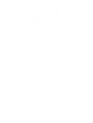 Learning
Information for teachers 
Thank you for downloading this resource. We hope that it will be a useful teaching tool in your classroom. 
As we continue to grow our free catalogue of teaching resources, we’d really appreciate a few minutes of your time to let us know what you liked and what could be improved. Please complete this five-question survey.
2
[Speaker Notes: Image:
©2021 Dean & Chapter of Westminster]
Learning
Today, we’re thinking about shapes that have another meaning. Shapes can be a way of sharing an idea without using words. Perhaps you’ve seen shapes when you talk with your teacher or family about the weather? A sunshine means it’s hot while a snowflake means it’s cold. Can you think of any more examples? 
Christians have one very special shape – the cross. It is the most important shape in Christianity. Crosses appear everywhere in church. They can be found sitting on the altar, being carried through the church or pictured in stained-glass windows. Crosses are one of the symbols often seen in November along with poppies when remembering people who fought and died in wars. 
 
Crosses can be simple and plain or highly decorated, sometimes with an image of Jesus Christ. The cross might not be an object at all! You might see the priest make the sign of a cross in the air using their finger. All that matters for Christians when they see a cross is that they remember the events of Easter when Jesus dies on the cross and rises again. It is a symbol of one man’s suffering but it is also a symbol of hope. 
And did you know that Westminster Abbey, like lots of churches, is even built in the shape of a cross?
Learning
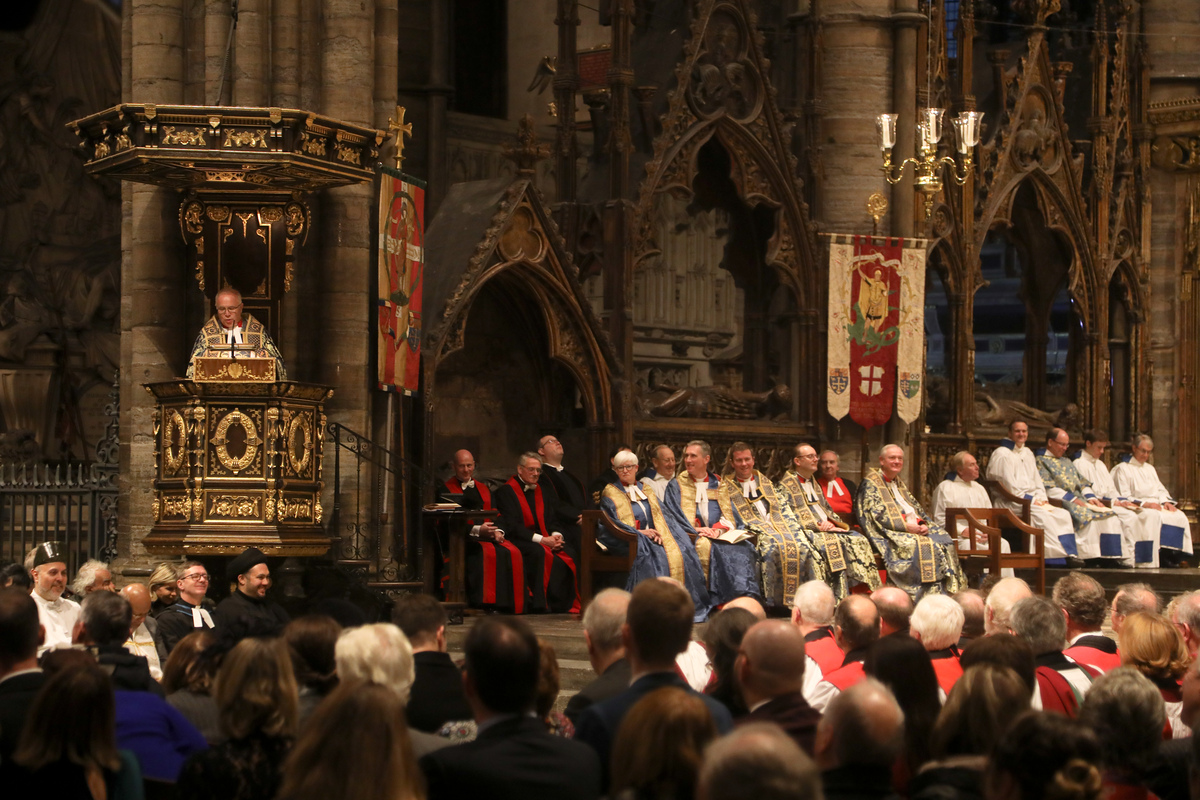 [Speaker Notes: Congregation during a service

Image:
©2021 Dean & Chapter of Westminster  

Please be aware that these images are for educational use only in the classroom and should not be reproduced online.]
Learning
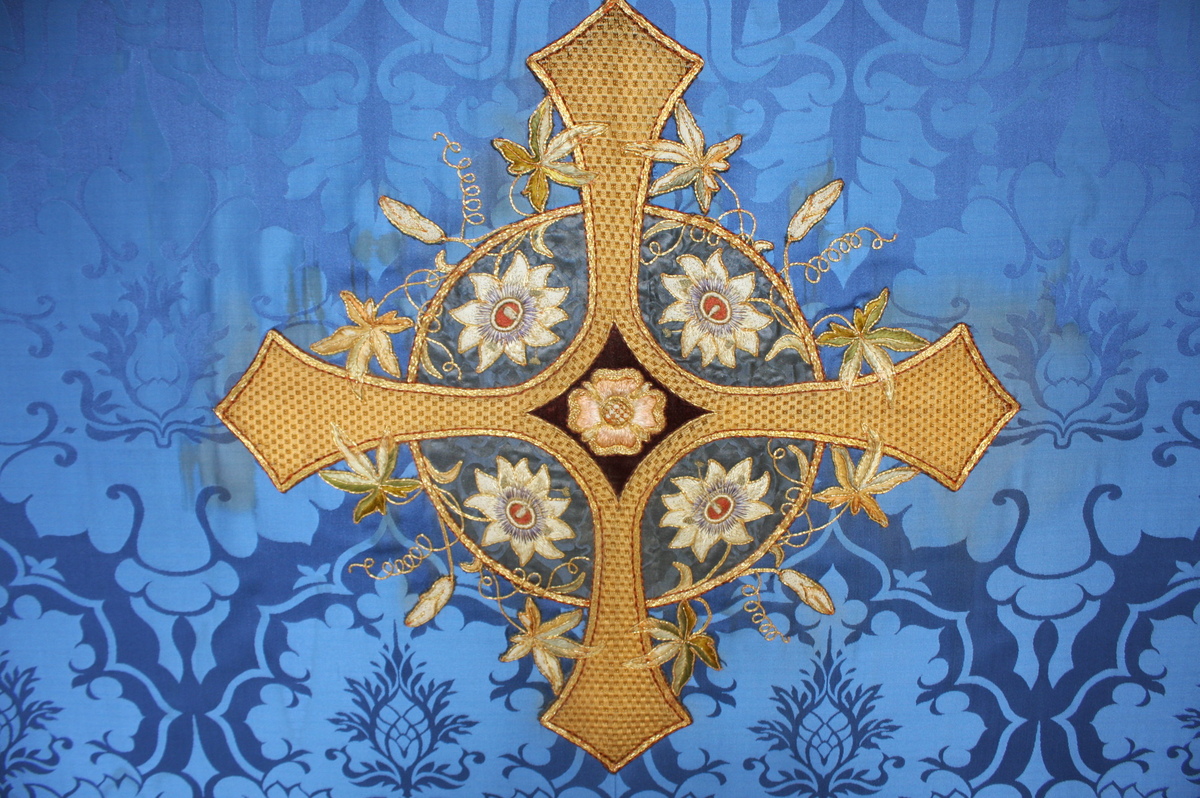 [Speaker Notes: Cross on a frontal, hung on the altar

Image:
©2021 Dean & Chapter of Westminster  

Please be aware that these images are for educational use only in the classroom and should not be reproduced online.]
Learning
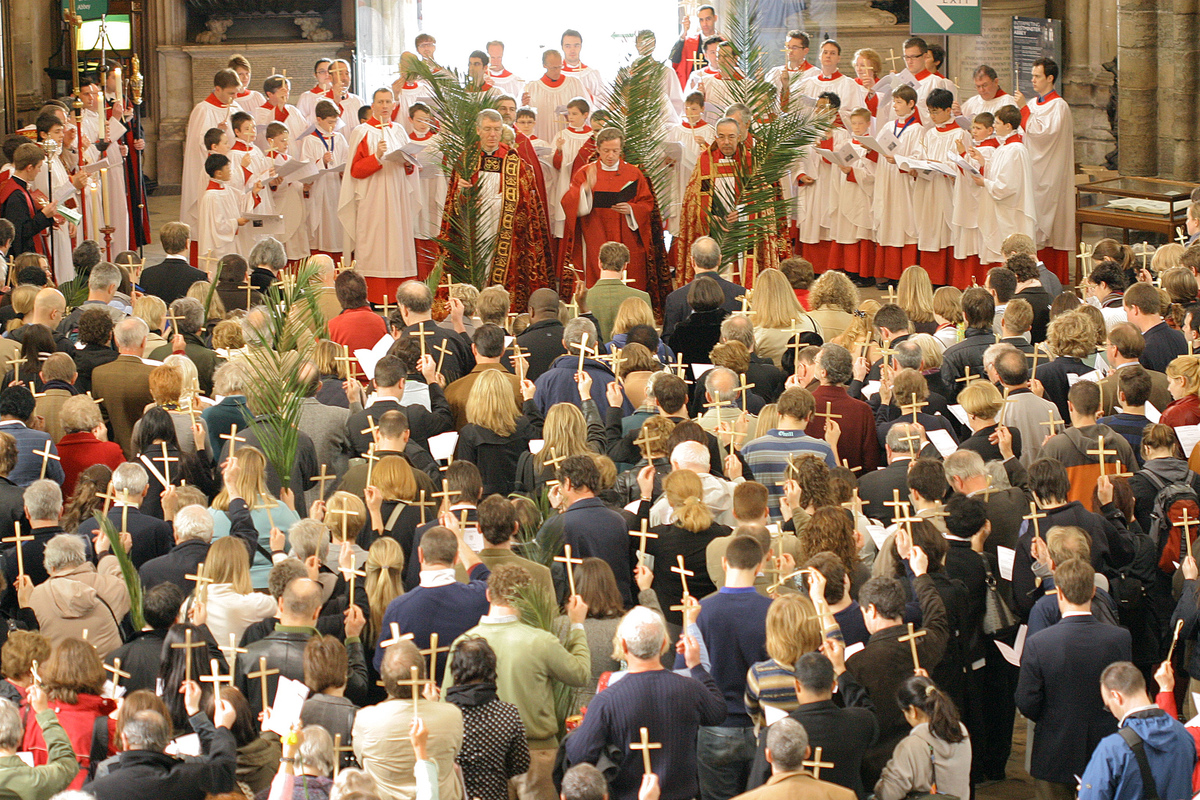 [Speaker Notes: Crosses being held by the congregation at a Palm Sunday service

Image:
©2021 Dean & Chapter of Westminster  

Please be aware that these images are for educational use only in the classroom and should not be reproduced online.]
Learning
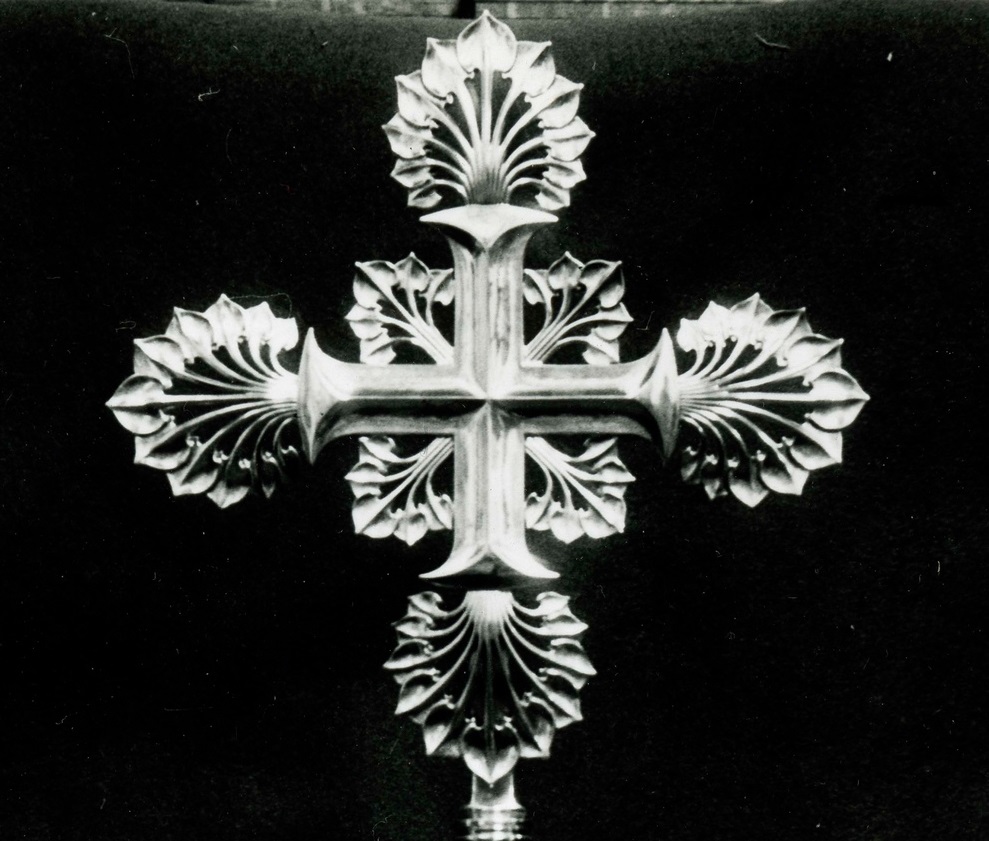 [Speaker Notes: Close-up of a cross

Image:
©2021 Dean & Chapter of Westminster  

Please be aware that these images are for educational use only in the classroom and should not be reproduced online.]
Learning
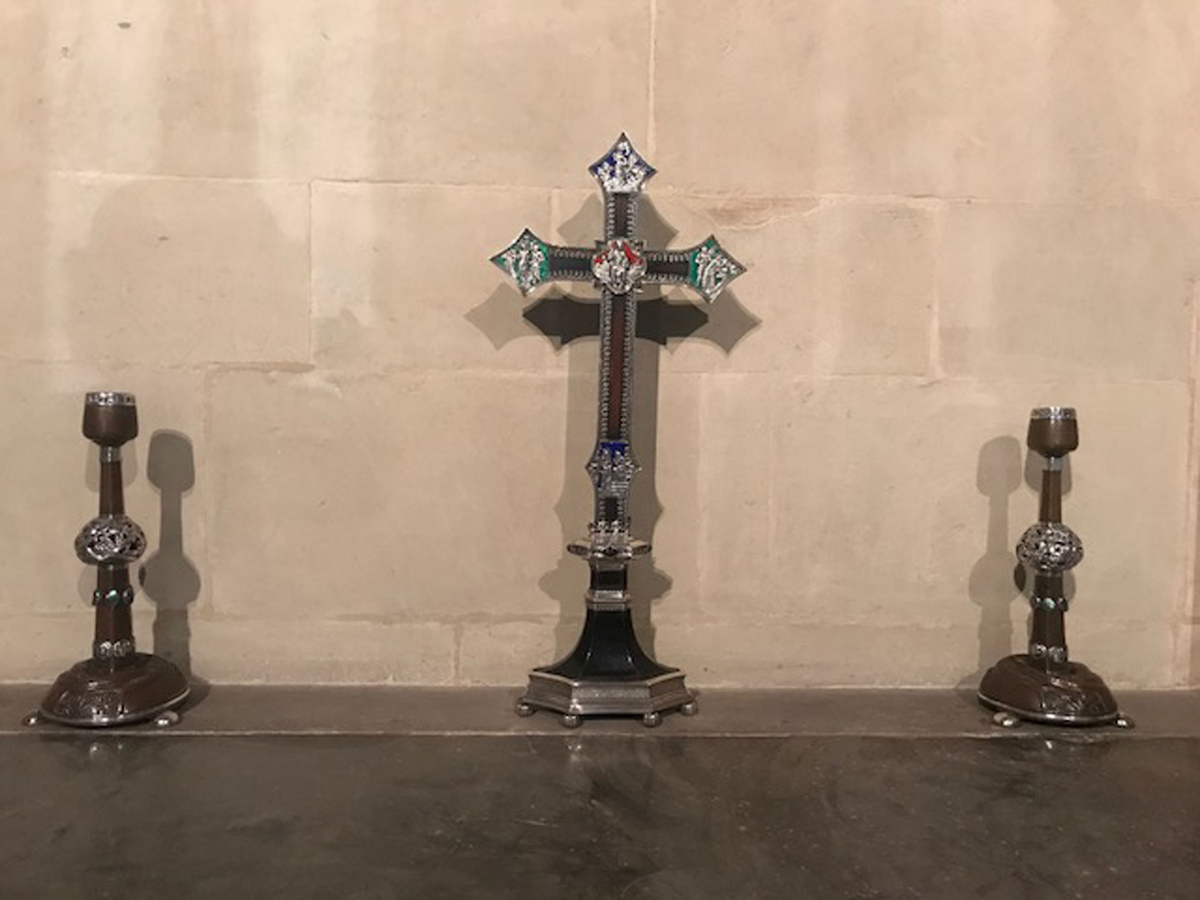 [Speaker Notes: Cross on an altar

Image:
©2021 Dean & Chapter of Westminster  

Please be aware that these images are for educational use only in the classroom and should not be reproduced online.]
Learning
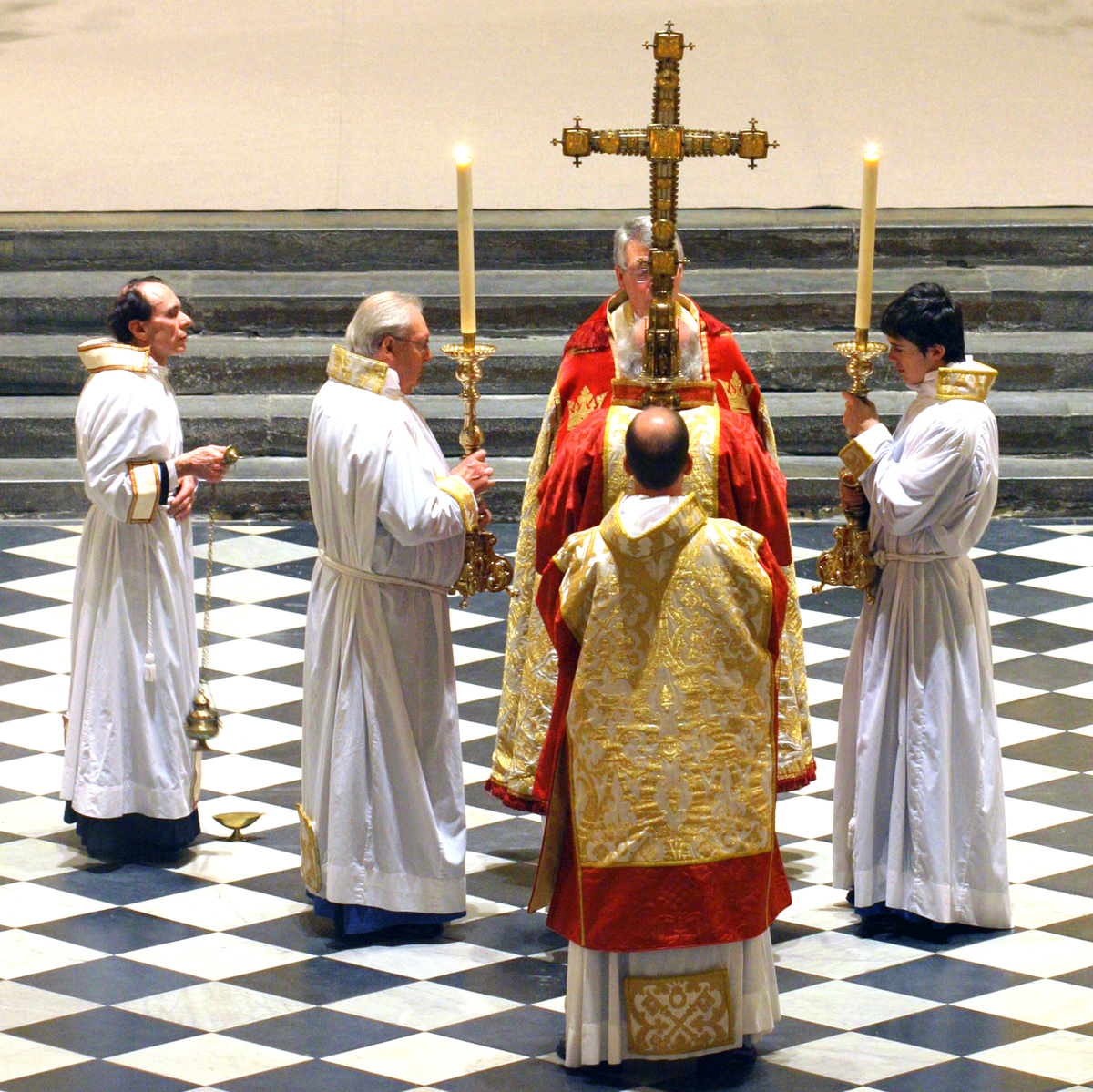 [Speaker Notes: Large cross used during a service

Image:
©2021 Dean & Chapter of Westminster  

Please be aware that these images are for educational use only in the classroom and should not be reproduced online.]
Learning
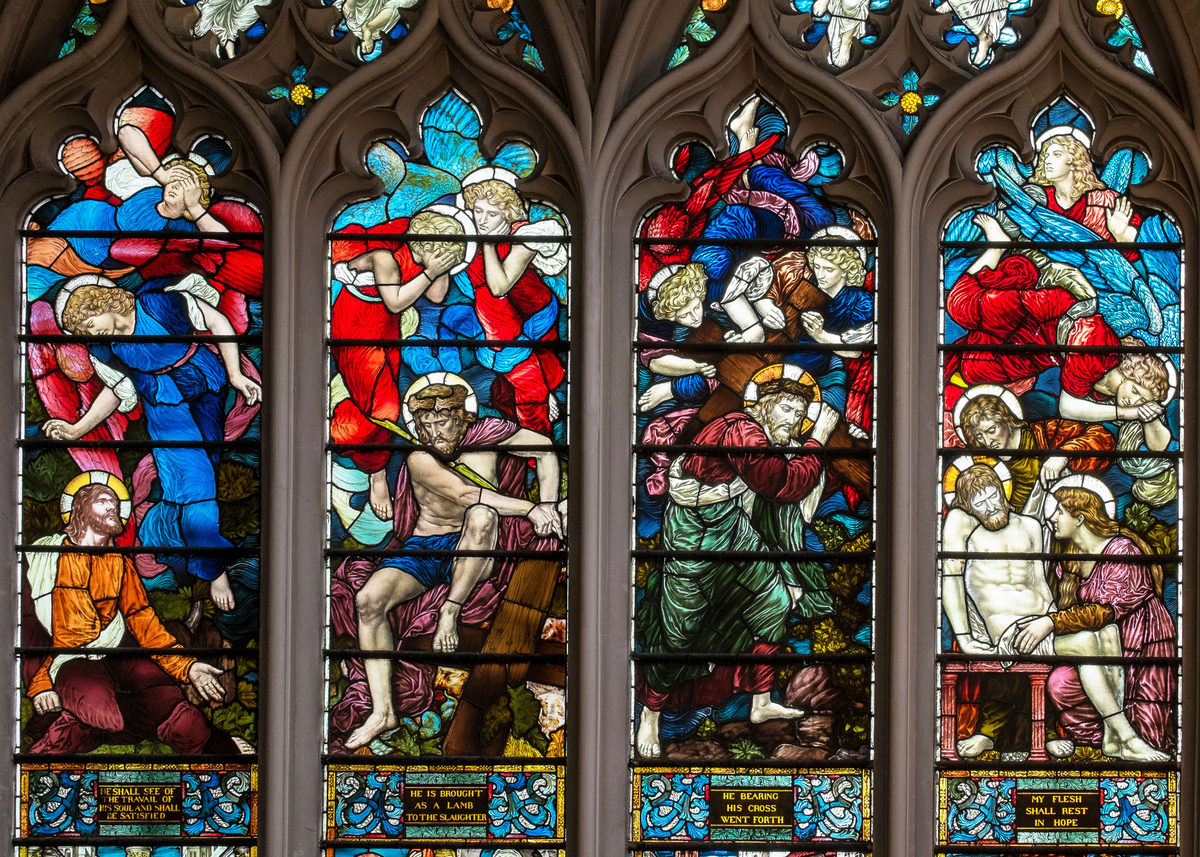 [Speaker Notes: Stained-glass window showing the Passion of Christ

Image:
©2021 Dean & Chapter of Westminster  

Please be aware that these images are for educational use only in the classroom and should not be reproduced online.]
Learning
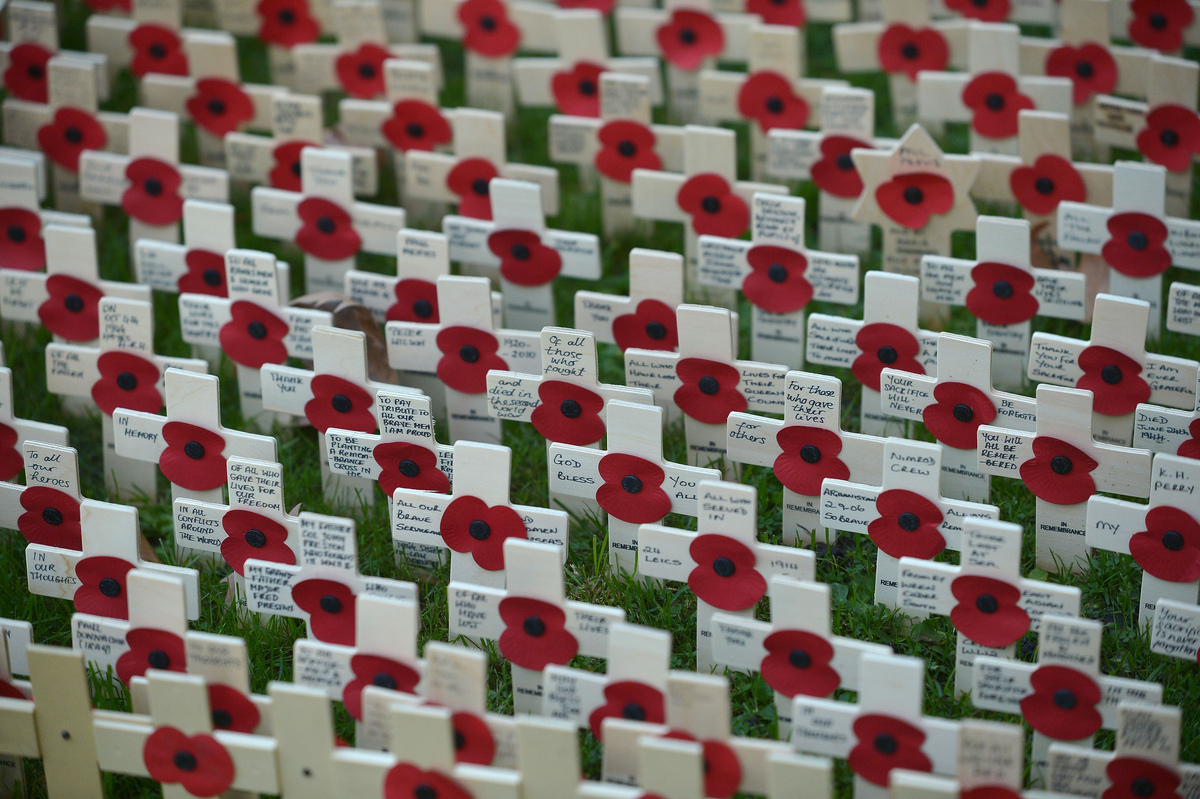 [Speaker Notes: Poppies and crosses within the Field of Remembrance

Image:
©2021 Dean & Chapter of Westminster  

Please be aware that these images are for educational use only in the classroom and should not be reproduced online.]
Learning
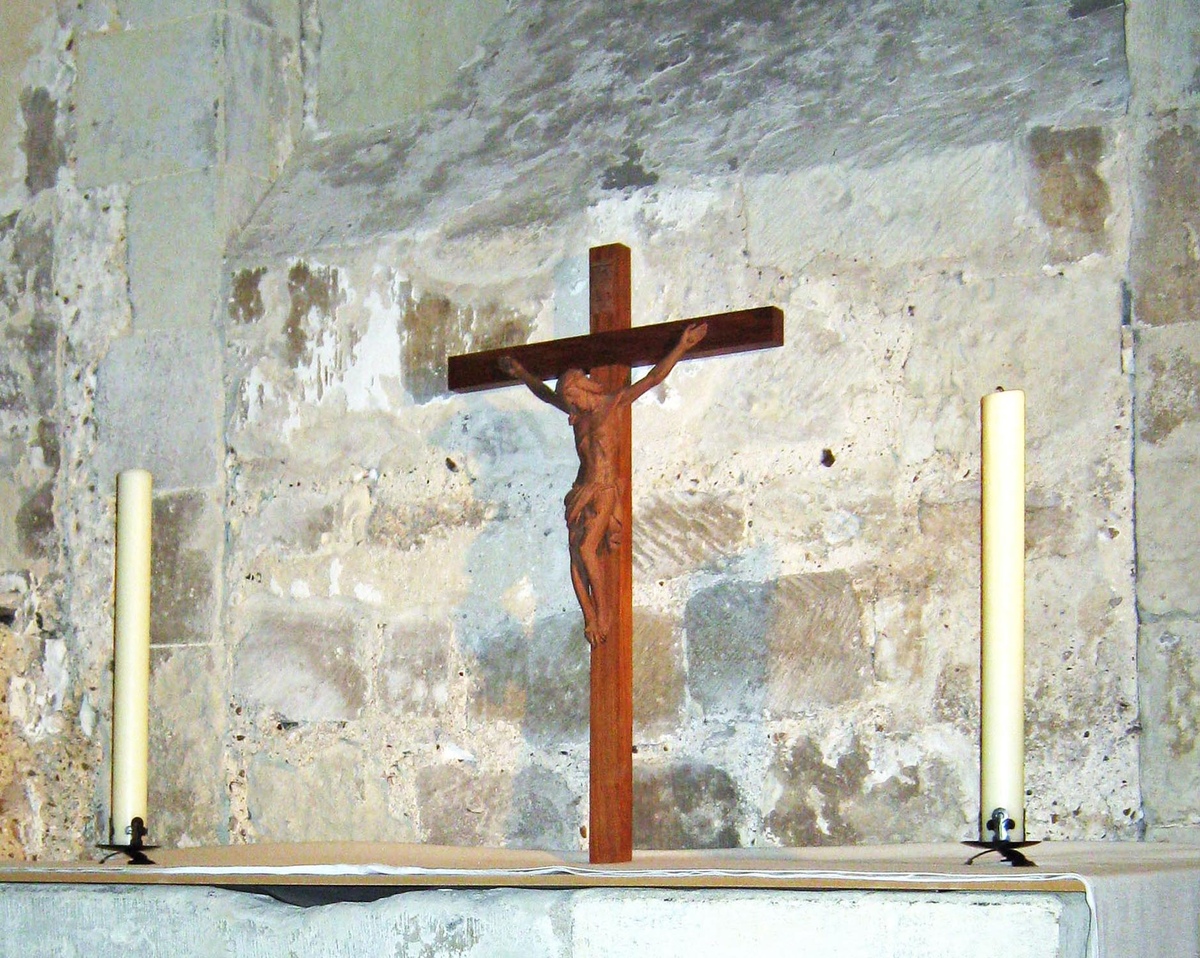 [Speaker Notes: Cross in the Pyx Chamber

Image:
©2021 Dean & Chapter of Westminster  

Please be aware that these images are for educational use only in the classroom and should not be reproduced online.]
Learning
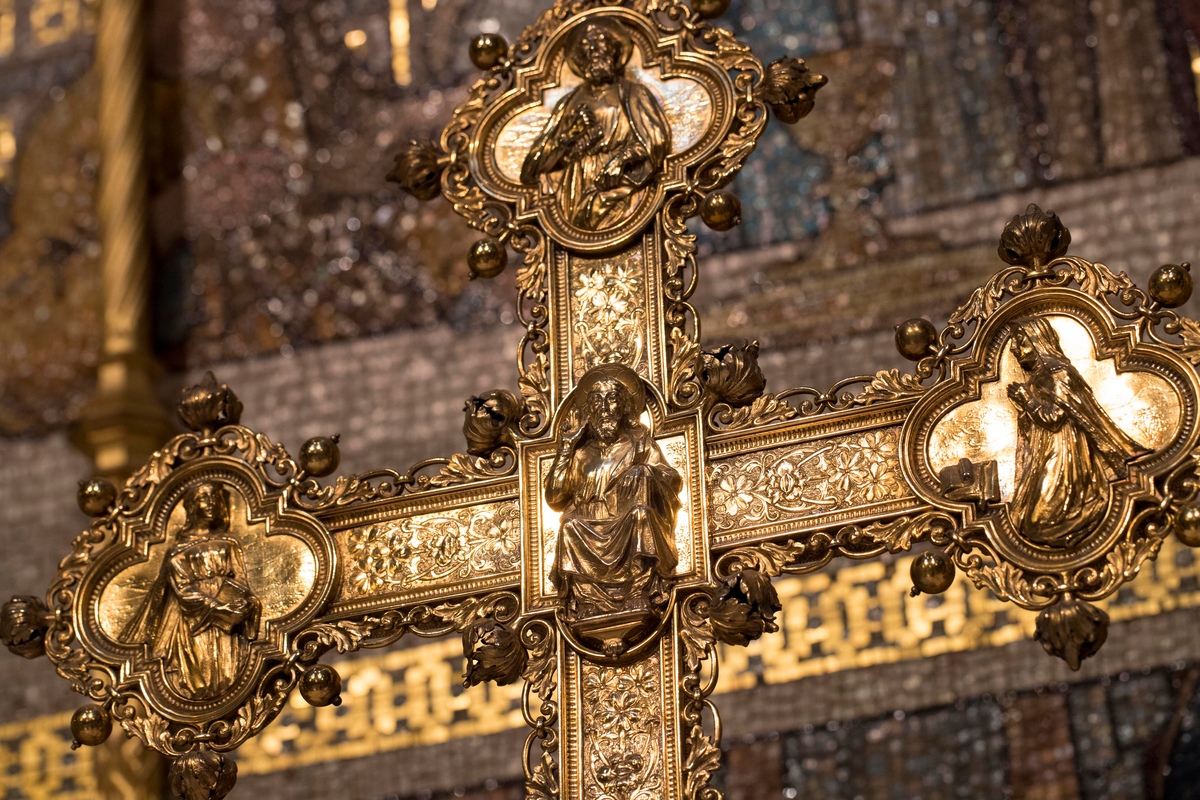 [Speaker Notes: Cross on the High Altar

Image:
©2021 Dean & Chapter of Westminster  

Please be aware that these images are for educational use only in the classroom and should not be reproduced online.]
Learning
[Speaker Notes: Short clip of priest making the sign of the cross in the air (no audio)

Image:
©2021 Dean & Chapter of Westminster  

Please be aware that these images are for educational use only in the classroom and should not be reproduced online.]
Learning
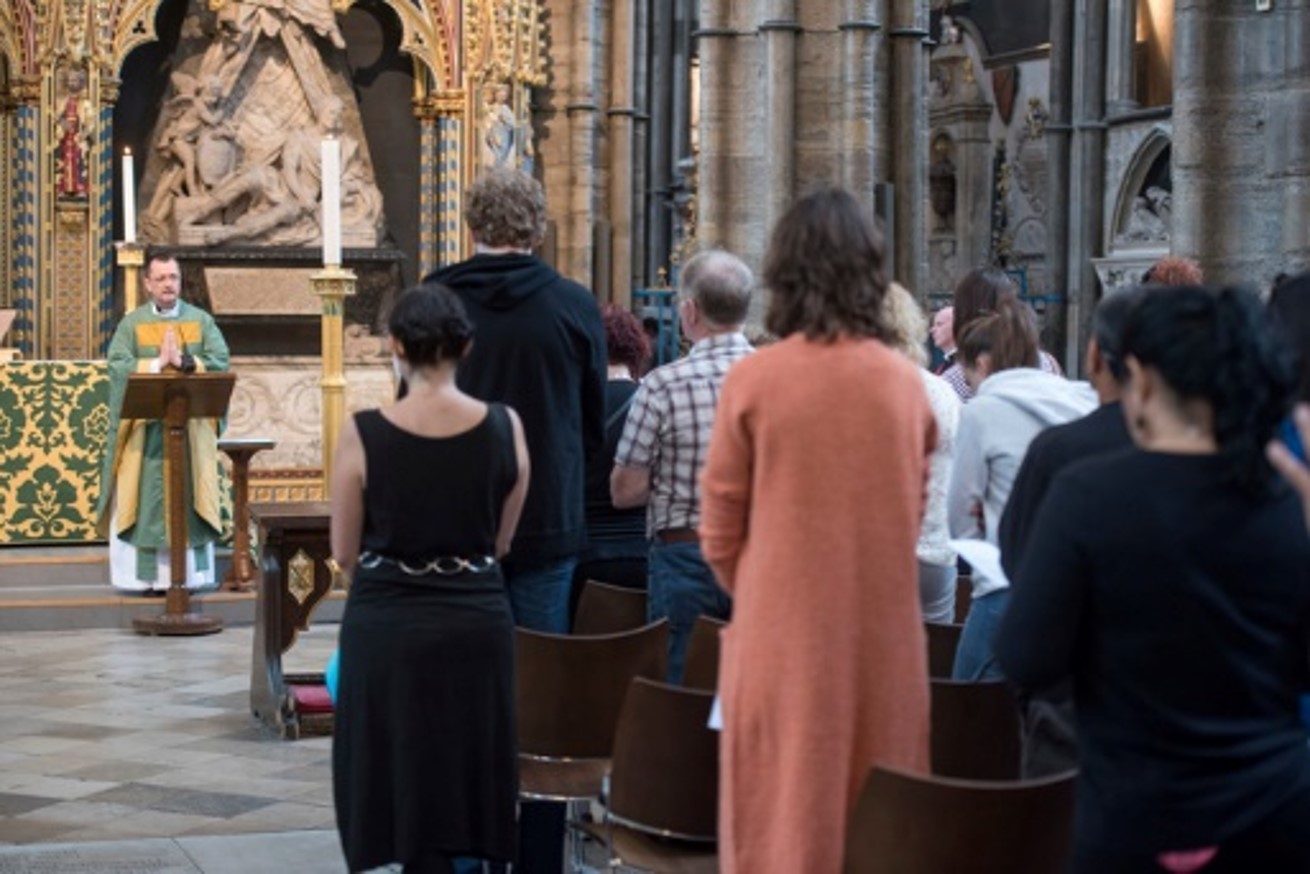 [Speaker Notes: Congregation during a service

Image:
©2021 Dean & Chapter of Westminster  

Please be aware that these images are for educational use only in the classroom and should not be reproduced online.]
Learning
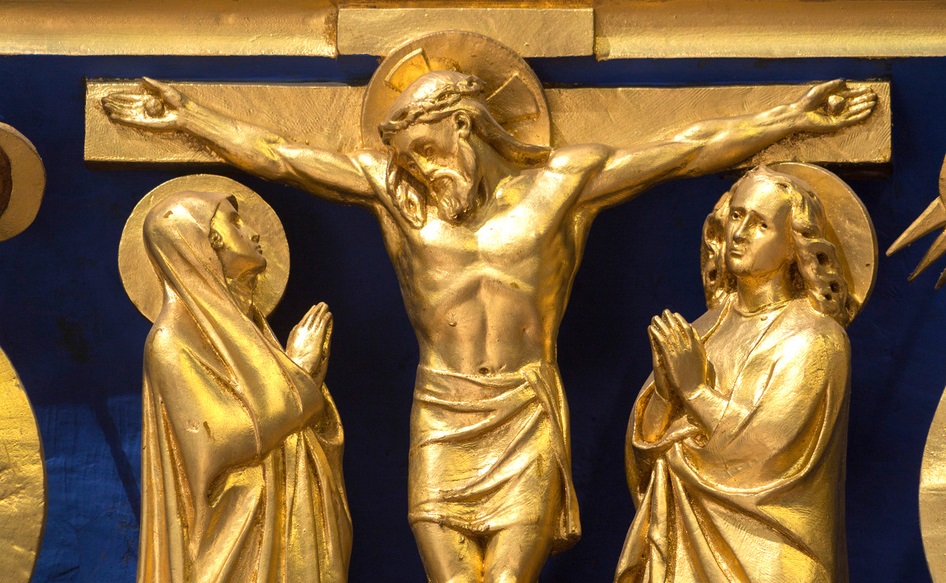 [Speaker Notes: Crucifixion depicted on High Altar screen

Image:
©2021 Dean & Chapter of Westminster  

Please be aware that these images are for educational use only in the classroom and should not be reproduced online.]
Learning
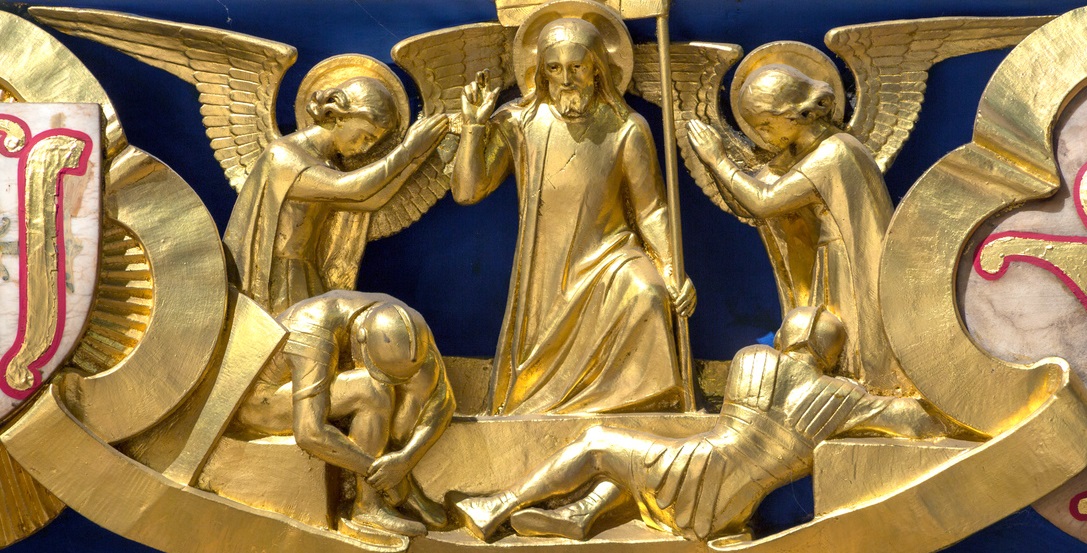 [Speaker Notes: Resurrection depicted on High Altar screen

Image:
©2021 Dean & Chapter of Westminster  

Please be aware that these images are for educational use only in the classroom and should not be reproduced online.]
Learning
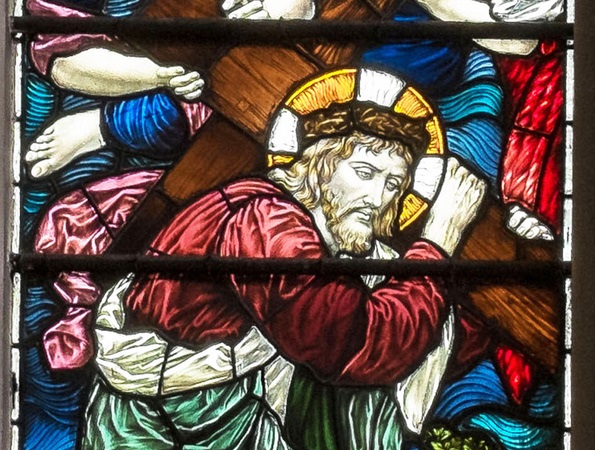 [Speaker Notes: Stained-glass window showing Christ carrying the cross

Image:
©2021 Dean & Chapter of Westminster  

Please be aware that these images are for educational use only in the classroom and should not be reproduced online.]
Learning
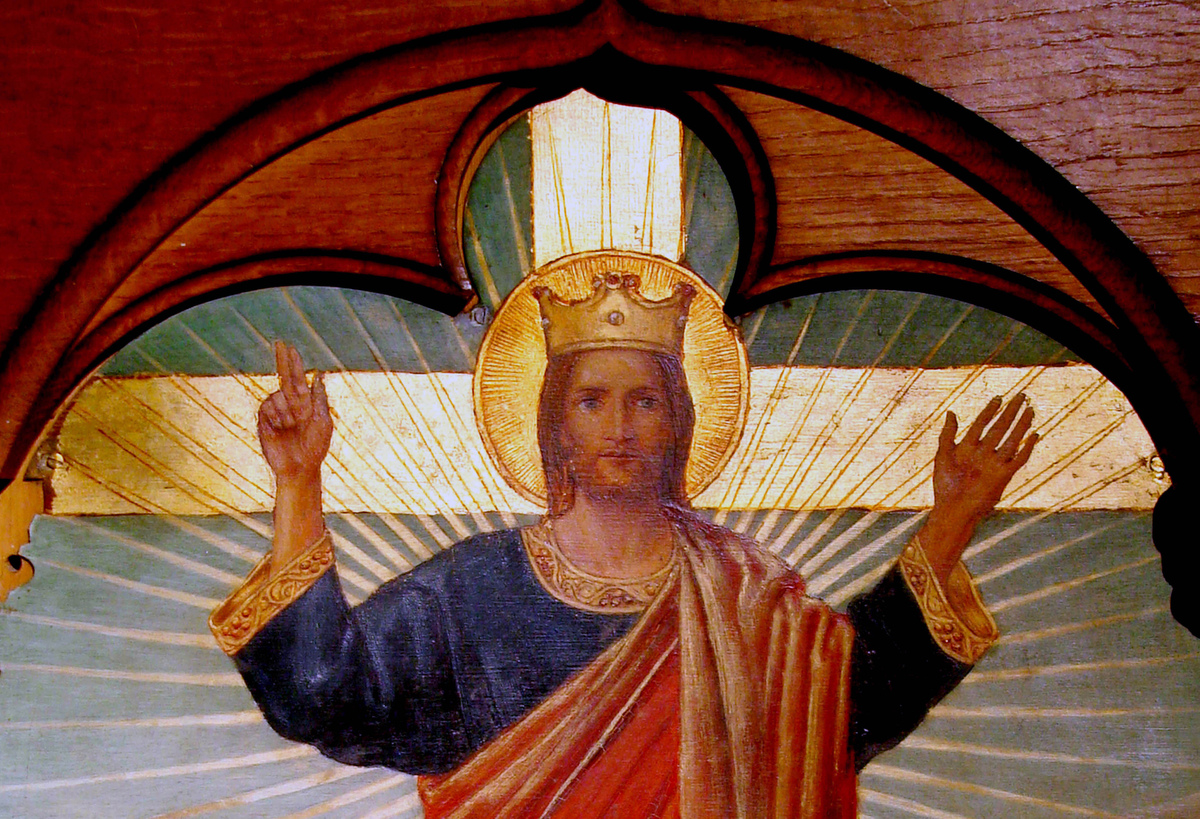 [Speaker Notes: Image of Christ in St Faith’s chapel

Image:
©2021 Dean & Chapter of Westminster  

Please be aware that these images are for educational use only in the classroom and should not be reproduced online.]
Learning
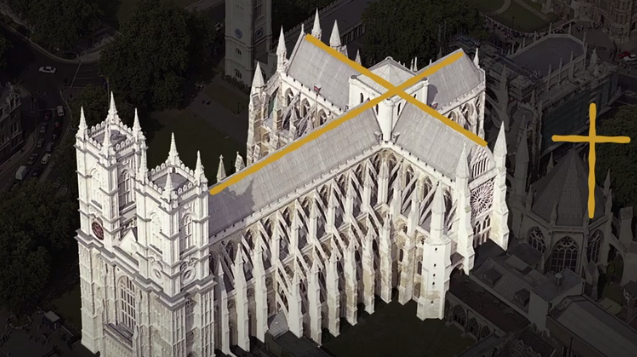 [Speaker Notes: Bird’s-eye view showing Westminster Abbey built in the shape of the cross

Image:
©2021 Dean & Chapter of Westminster  

Please be aware that these images are for educational use only in the classroom and should not be reproduced online.]